MS  Semester IPersian Grammar and Rhhetoric Advanceعنوان: قید InstructorDr.Anjum Tahira
قید
قید
قید اور اس کی  اقسام

قیدِ مشترک      

قید سادہ     
  قید مرکب
قیدِ زمان، قیدِ مکان، قیدِ مقدار، قیدِ حالت و کیفیت
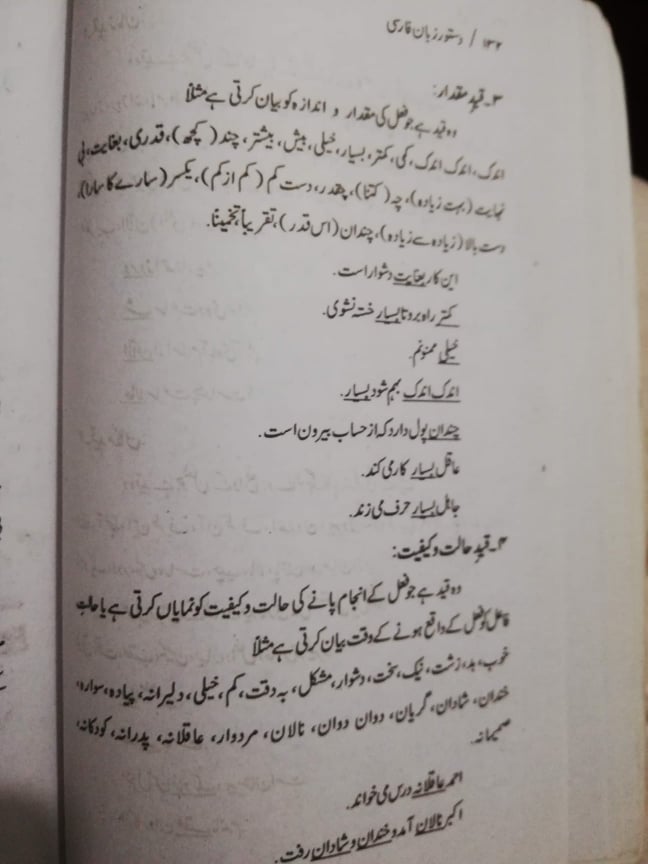 قید زمان 

قیدِ مکان
قیدِ ترتیب و عدد ، قیدِ تاکید و ایجاب ، قیدِ  شک و ظن، قید استفہام، قیدِ نفی
قید تشبیہ ، قیدِ تمنا ، قیدِ استثنا ،
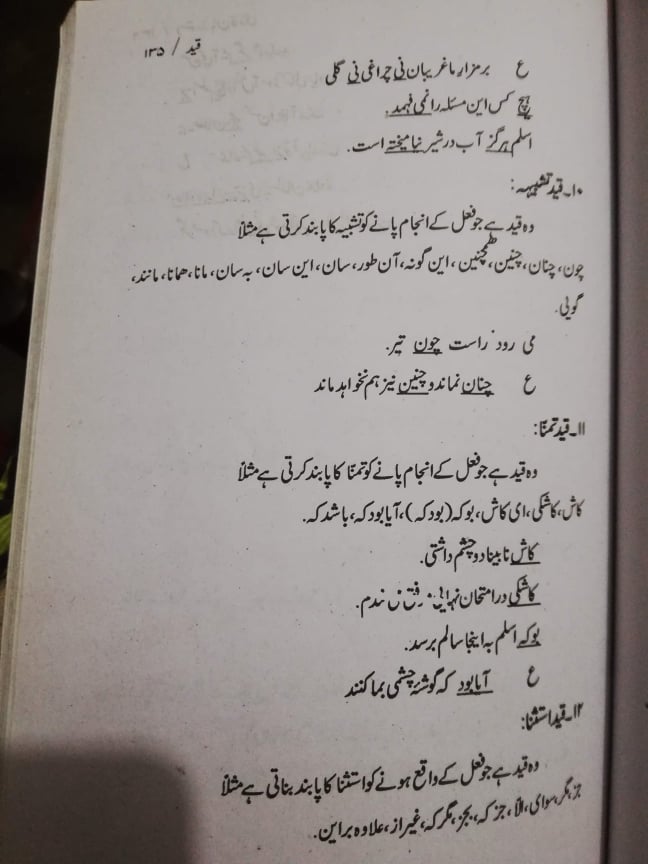 قیدِ مقدار